Команда «МЧС», ООШ № 15, г. РыбинскКалейдоскоп отзывов «Летнее чтение»Выдержки из  дневников чтения
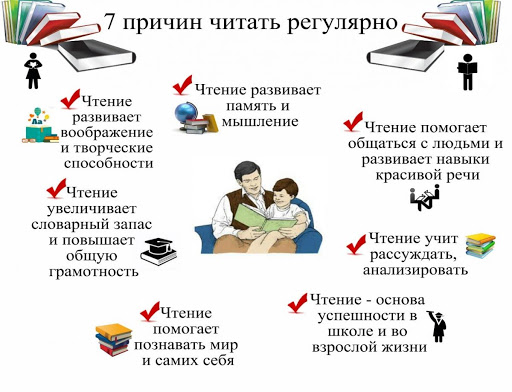 Команда «МЧС»Л. Н. Андреев «Петька на даче»
Меня очень тронул рассказ о тяжёлой жизни мальчика Петьки. Он был отдан в семь лет  на обучение в парикмахерскую. Счастливыми стали дни, когда мать отвезла его на дачу. Там он увидел совсем другую жизнь. Ему было очень спокойно и интересно. Но хорошее быстро закончилось, и надо было снова возвращаться в город. Петька даже закричал и упал на землю. Нельзя было  спокойно читать эти строчки! Мне его стало очень жалко! Я думаю, главная мысль рассказа в том, что не надо лишать детей детства, они должны быть счастливыми.
Маргарита К.
Команда «МЧС»А.И. Куприн «Чудесный доктор»
С произведениями А.И. Куприна я уже знаком, читал:»Барбос и Жулька», «Ю-ю», «Скворцы». Название рассказа говорящее. Из-за тяжёлого положения отец Мерцаловых хотел убить себя, но судьба подарила ему встречу с чудесным доктором. Он спас семью, совершил настоящее чудо. Книга учит быть добрыми, отзывчивыми и не   отчаиваться в трудных ситуациях.
Максим. С.
П.П.Бажов Серебряное копытце»
Все сказы  П.П. Бажова очень интересные.  Эта история порадовала меня тем, что Кокованя приютил Дарёнку и её кошку. Самое ценное в сказе  то, что Дарёнка увидела козлика Серебряное копытце. Я понял, что Дарёнка – хороший друг, она ласковая, заботливая, добрая и всегда поможет.  «Серебряное копытце» учит верить в волшебство и не терять надежды. 
Кирилл Т.
Сетон –Томпсон «По следам оленя»
С произведениями Сетона –Томпсона я уже знакома. В этой книге рассказывается о том, что у Яна была цель убить оленя-великана. Но когда он встретился взглядом с оленем, то увидел что-то особенное и не смог выстрелить. Мне понравился рассказ тем, что герой пощадил оленя. Я очень люблю животных!       
Аня С.
А.П. Гайдар «Тимур и его команда»
В повести рассказывается  о том, как ребята помогали людям в своём посёлке, но делали это тайно. В этой книге мне понравился Тимур. Я считаю, что это добрый и благородный мальчик, он смог организовать команду ребят, которые помогали жителям и друг другу.
Автор показал нам, что такое настоящая дружба!
Игорь Т.
Команда «МЧС»Д. В.  Григорович «Гуттаперчевый мальчик»
«Гуттаперчевый мальчик» – это название меня заинтересовало. Главный герой мальчик Петя был  очень талантливый, он выполнял в цирке очень опасные трюки. Мне было  жаль, что он сорвался и упал на арену. Повесть учит быть добрыми, не оставлять в беде бедных, учит не быть равнодушными к чужому горю. 
Арина Л.
А.А. Лиханов «Чистые камушки»
Книгу А. А. Лиханова с таким интересным названием я читал впервые. В этой повести меня поразил главный герой - мальчик Михаська. Он столкнулся с жизненными проблемами  взрослых. И ему пришлось сделать выбор между справедливостью и отношением с родителями. Книга учит добру и справедливости.
                                             Клим Р.
А.А. Лиханов «Мальчик, которому не больно»
Книга Альберта Лиханова
«Мальчик, которому не больно», произвела на меня огромное впечатление. Я очень переживал за мальчика. Очень тяжёлая у него судьба! И я рад, что его  мама,  вернулась! Она больше не оставит его, будет помогать. Я верю, что он выздоровеет, обязательно будет ходить и найдёт друзей. 
                                           Максим Р.
В.П. Катаев «Сын полка»
Название повести меня заинтересовало: как это у полка может быть сын. Это книга о судьбе мальчика Вани Солнцева, который стал сыном полка,  настоящим солдатом. Было интересно читать, как он стал разведчиком, как  попал в плен, но сбежал и вернулся к своим.  Мне очень понравилась эта книга. Она учит любить и защищать Родину.
Илья М.